BOAS PRÁTICAS
Planejamento e Fiscalização de Contratos
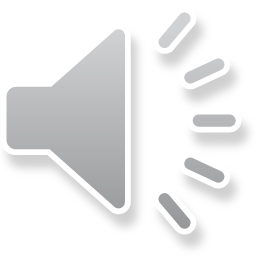 Carlos Lucas dos Santos
Doutor Advogado 
Chefe da Unidade de Fiscalização Administrativa de Contratos
PERGUNTAS E DÚVIDAS
FOTOS E AUTOGRÁGOS
GUIA DE BOAS PRÁTICAS DO GESTOR E DO         FISCAL DE CONTRATOS
Guia de Boas Práticas do Planejamento da Contratação
Setor de Administração 
SAD/DAF/GAD/HU-UFSC
Unidade de Fiscalização Administrativa de Contratos UFAC/SAD/DAF/GAD/HU-UFSC
Equipe de Planejamento da Contratação -EPC
Equipe de Fiscalização-EFC
Gestor 
Fiscal Administrativo 
Fiscal Técnico 
Fiscal Setorial
Reunir, Conversar, Registrar
Verba Volant, scripta manent.
“Palavras voam, o que é escrito permanece.”
Capacitar as EPC e as EFC;
Trazê-los para perto do SAD e da UFAC
Objetivos:
Melhoria contínua dos processos de trabalho;
Eficiência no contratar e no Fiscalizar;
Reduzir Apontamentos de Auditoria; 
Evitar danos ao Erário;
Sucesso nas contratações.
OBRIGADO
Setor de Administração 
SAD/DAF/GAD/HU-UFSC
PODEM APLAUDIR